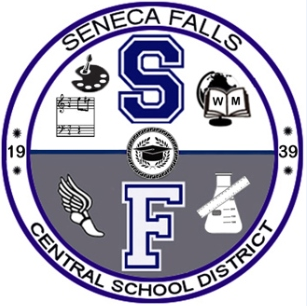 SFCSD- Strategic Plan
Action Plans Prior to my Arrival in 2019
Engaged & Empowered Lifelong Learners
Data Informed Decision Making
School/Community Connections
Reflective of mission, vision/motto and policy 0000 and Student Learning Standards and Instructional Guidelines 4000

In 2019 we revised these action plans and added the Profile of a Graduate
WE ARE KIND				WE ARE COMMITTED				WE  ARE ONE
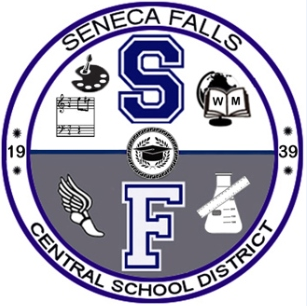 SFCSD- Strategic Plan Development/Revisions
The District has the following groups review data, State mandates, and topics relevant to college/career readiness and determine if we need to revise our action plans and/or add/delete action plans
Administrators
District Curriculum Council
Department Heads/Team Leaders
District Steering Committee
Adm., faculty, students (9-12), parents, Board members, representatives from community organizations and business partnerships, and higher education
Board Adoption
WE ARE KIND				WE ARE COMMITTED				WE  ARE ONE
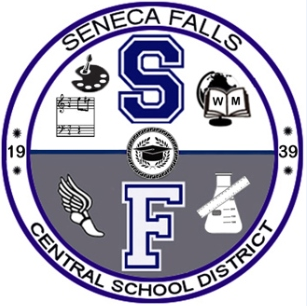 SFCSD- Strategic Plan Development/Revisions
Building Improvement Plans
Principals work closely with their building level teams to update their building plans each summer based on past data and to align with the strategic plan 
These are reviewed regularly throughout the year by adm and building team to make modifications as needed and celebrate areas of growth
Adm report to the Board multiple times per year, which part of the reports reflect their building plans, which are reflective of the strategic plan
WE ARE KIND				WE ARE COMMITTED				WE  ARE ONE
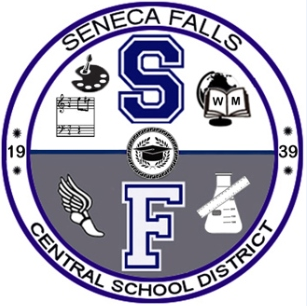 SFCSD- Strategic Plan Development/Revisions
Profile of a Graduate (2019)
It was important to me, as the superintendent, that we create this profile and be very explicit about the skills and attributes we want our students to be proficient in when graduating from Mynderse Academy
The development of these skills and attributes starts in kindergarten
WE ARE KIND				WE ARE COMMITTED				WE  ARE ONE
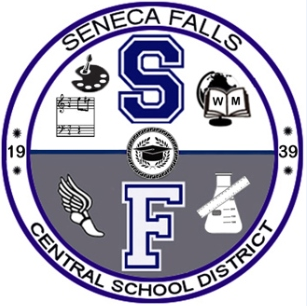 SFCSD- Strategic Plan Development/Revisions
Profile of a Graduate (2019)
      Identifying Skills and Attributes 
We did surveys of staff and community to identify the most important skills and attributes 
We brought in employers from the region as well as representatives from higher ed. To be a part of our DSC 

This process in developing the profile was very rewarding and educational
Rollout plan…. March 2020
WE ARE KIND				WE ARE COMMITTED				WE  ARE ONE
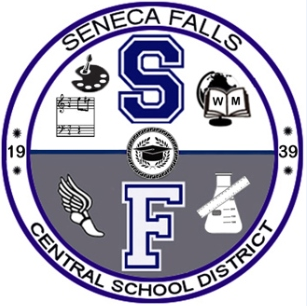 SFCSD- Strategic Plan Development/Revisions
Revisions for 2022-2024 
Only two year commitments as things are ever changing
Need to add action plans related to Diversity, Equity and Inclusivity (DEI)
Looking to fully implement the profile of a graduate and build a framework so we are sure that these skills and attributes are being taught explicitly and we are measuring student growth and making sure there are no gaps from classroom to classroom and from grade level to level

If there is one thing that this pandemic has taught us is that skills and attributes are critical to success and our well-being
WE ARE KIND				WE ARE COMMITTED				WE  ARE ONE
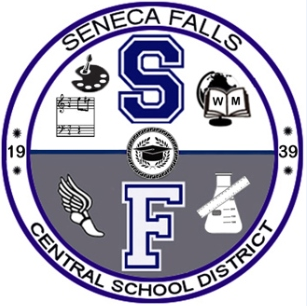 At this time, I would like to introduce Mr. Jamie Farr- Superintendent of Canandaigua City School District
WE ARE KIND				WE ARE COMMITTED				WE  ARE ONE